Overview
How is undergraduate learning different?
How to learn deeply and actively?
What is your learning style?
How to promote reflective learning?
[Speaker Notes: To keep this slide to stimulate thinking process of students]
Study Skills:Learning How to Learn
Study Skill Course
Dept of Medical Education
College of Medicine
[Speaker Notes: للأمانة العلمية: جهزت هذه الشرائح من قبل أعضاء هيئة التدريس من الكلية و خارجهاو ليس عمل شخص واحد. هذه سلسلة من المحاضرات على مدار السنة بمعدل محاضرة واحدة أسبوعيا للفائدة. تعرض هذه المحاضرات باللغة الإنجليزية و لكن سيوضح عضو هيئة التدريس أي نقطة يستفسر الطالب عنها. 
Study skill; learning how to learn. Other names are given as “Meta-cognition” , Academic skills & Learning skills. If we have these skills we can learn faster, we will not have difficulty in learning & learning becomes enjoyable & fun.]
OBJECTIVES
To define “Learning” & learning principles.
To recognize that undergraduate learning different from secondary school.
To identify different types of learning
To apply these learning principles to our daily learning activities.
[Speaker Notes: The last objective is kept here that we are ready to apply it in our daily work.]
Some Opening Thoughts
Successful people have made a decision to be successful!
Successful is a journey not a destination
What is Learning??
Learning:
The process of acquisition of new knowledge, skills, attitudes, values, behaviours,  preferences, & understanding…..
It is not only knowledge
You should be able to demonstrate such new learning
[Speaker Notes: Example for male students is “Car driving” & for female students is “Cooking a special dish”.]
Study: a definition
“ Reading with a purpose i.e to obtain specific answers to specific questions”
                                                                     Ailan Moran
How is
learning & studying as 
an undergraduate 
different to 
learning & studying as 
a secondary school student?
University vs. secondary school education
Why are these differences in learning?
We consider you as adult learners
The need to know — adult learners need to know why they need to learn something before undertaking to learn it 
Learner self-concept — need to be responsible for their own decisions
Role of learners' experience — have a variety of experiences of life - the richest resource for learning
Readiness to learn — are ready to learn those things they need to know in order to cope effectively with life situations 
Orientation to learning — are motivated to learn to the extent that they perceive that it will help them perform tasks they confront in their life situations.
If adult learning is to be achieved…...
Learning has to be deep and active learning as opposed to superficial and passive learning
Why is deep/active learning important?
Superficial learning is easily and very quickly forgotten
With superficial learning you will not be able to apply or use it in practical situations
Deep learning accommodates varying learning styles
How can deep /active learning be achieved?
Do not be a passive receiver of information. Try to interact with information and try to apply it and try to do different things with that information.
What do we remember?
20% of what we read
30% of what we hear
40% of what we see
50% of what we say
60% of what we do
90% of what we read, hear, see,            say and do
Learn actively and deeply
Don’t just read and close the book
Try to do different things with what you have read immediately after writing
draw flow charts
draw diagrams using colour
write a summary
Mind/concept mapping
In short, interact with what you have learned
How to shift information from short term to long tern memory?
1. Learn actively & deeply
2. Revisit, repeat & revise
Important points about revisiting & revision
There is no special place of time to revise.
Try to revisit and repeat at every given opportunity.
Do not wait until you finish studying to revise.
Forgetting curve
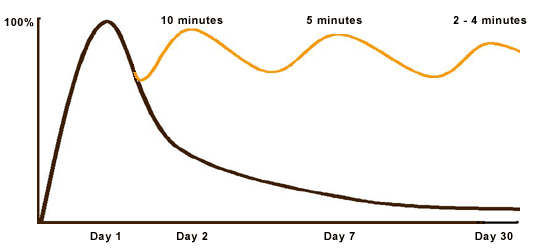 Why there is different in Learning from one person to Other??
Learning styles I
Visual learner
Auditory learner
Reading/writing
Kinaesthetic learner
Learning styles II
Thinkers
Reflector
Theorist
Activist
Pragmatist
Action-oriented
Your learning style   =

    How you perceive information
+
    How you process information
WHAT IS LEARING STYLES?
The way in which each individual learner begins to concentrate on, process, absorb, and retain new and difficult information.
Learning styles are the most important tool for us when we construct knowledge.
The right way of studying does not exist.
Everybody learns in his individual way, but without knowing this way, you can’t learn efficiently – sometimes you can’t learn at all.           SO
Learning styles are strategies or regular mental behaviors that are habitually applied by an individual to learning.
Classical classification of Learning styles:
Visual (prefer to learn by seeing)
 Auditory (prefer to learn by sound)
 Kinesthetic (prefer to learn by doing)
Verbal (linguistic) learning style
Logical (mathematical) learning style
Social (interpersonal) learning style
Visual style:
*  Characteristics
– prefer to see the information 
- like reading text
– memorizes by writing repeatedly
– when inactive, doodles, looks around 
*Enhancing
– Visualization-imagine
– Visual prompts
– Concept maps
- visual representation of information-posters etc
Auditory style: 
*  Characteristics
– like to listen to teacher
– talks fluently and logically
– memorizes by repeating words aloud
– inactivity leads to talking to self or others
*  Enhancing
– active listening
– rhyme and rhythm-mnemonics
– imagine you can hear …
Kinesthetic
* Characteristics
– hands on
– talks about actions, speaks more slowly
– inactivity leads to fidgeting
– distracted by physical disturbance
* Enhancing
– use objects that can be manipulated
– acting out
– body language and physical movements
The verbal (linguistic)style:
- Involves both the written and spoken word.
- Express both in writing and verbally. 
-  love reading and writing.
-  Know the meaning of many words
- The temporal and frontal lobes drive this style.
The logical (mathematical) style:
using brain for logical and mathematical reasoning. classify and group information to learn or understand 
Work well with numbers and perform complex calculations. 
Work through problems and issues in a systematic way
- The parietal lobes, especially the left side, drive our logical thinking.
The social (interpersonal) style:
Communication well with people, both verbally and non-verbally. 

listen well and understand other’s views. 

Prefer learning in groups

prefer to stay around and talk with others.
-  The frontal and temporal lobes handle much of our social activities
Visual Text
Learners
Remember best when they READ the written word (textbooks, memos,  and e-mail messages).
Perceptual Elements of style
Tactile and/or Kinesthetic
Learners
Visual Picture
Learners
Auditory
Learners
Verbal
Learners
Remember best when they LISTEN to a lecture, a presentation, or an audiotape.
Remember best when they SEE (create) mental images of what they hear or read.
Remember best by DOING rather than sitting and listening, reading, or thinking about the information.
Remember best when they DISCUSS with others the new and complex information they are learning.
How can you learn from learning experiences (both academic & non-academic)?
By active reflection
What is reflection?
Reflection is purposeful and systematic revisiting of a learning experience with a view to learning
What is a learning experience?
Any incident that you either participate in or see/hear
Concrete experience
Reflective observation
Future planning
Abstract conceptualisation
Reflection - cyclical process
- many ways
Kolb’s cycle
Reflective cycle: a simplified version
1. What is the learning event?
2. What did I learn?
3. What more do I have to learn?
4. How can I learn it?
5. Evidence for further learning / change of practice?
Concrete experience
Reflective observation
Future planning
Abstract conceptualisation
Reflection
Evidence for learning / change of practice
What is the event?
How can I learn?
What did I learn?
What more do I have to learn?
Why should you participate in other non-academic activities?
They provide a rich source of learning experiences for you to develop a lot of abilities
Communication/interpersonal skills
 Team work and leadership
 Decision making
 Organisational and management abilities
 Attitudes
 Personal development
Key to holistic education
Summary
Learning in university is fundamentally different from learning in secondary school
Active and deep learning is the key to success in the university (and in later life)
Identify the learning style that suits you best to achieve deep learning and use it to the maximum
Try to learning from all experiences (both academic and non-academic) in the university
I wish you a very successful and enjoyable time in your course
All the best